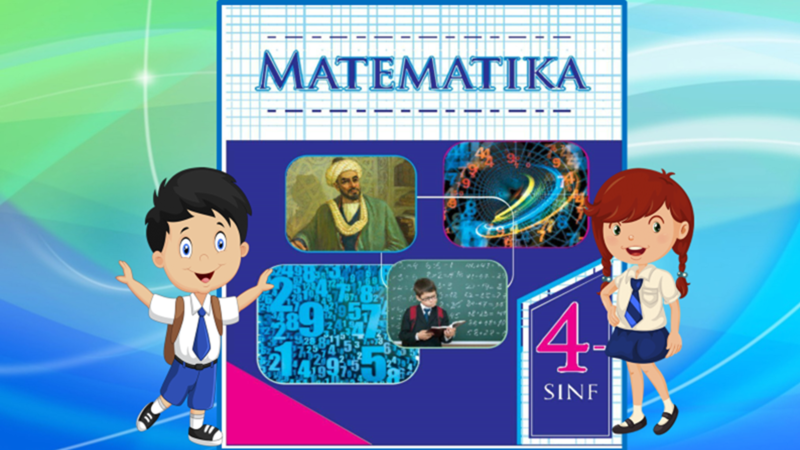 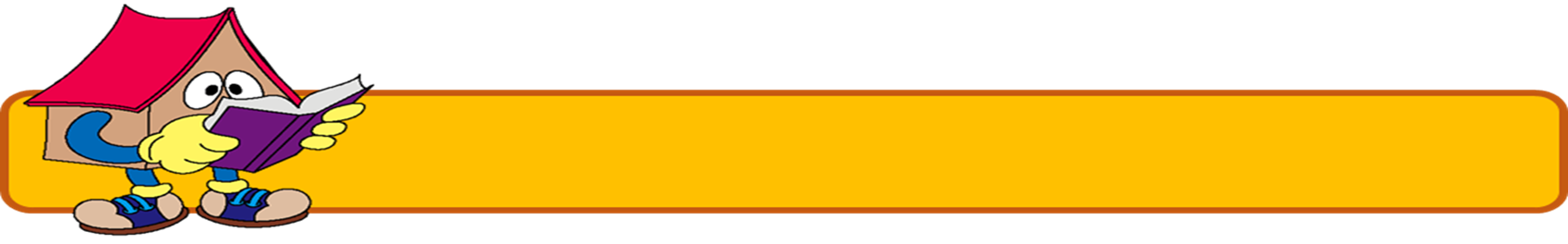 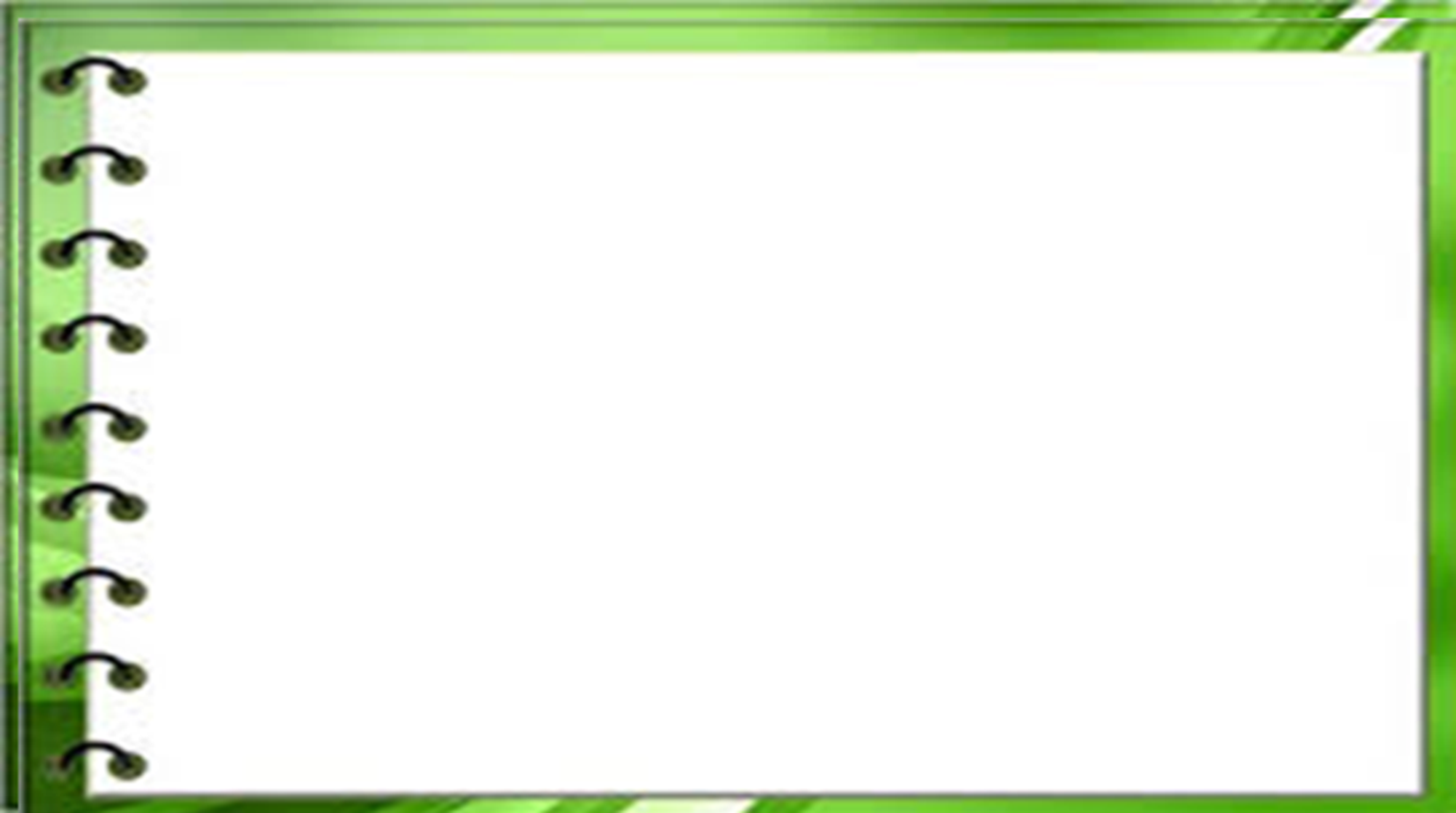 Mustaqil topshiriqni tekshirish (61-bet).
5-masala 
1) Tikuvchi birinchi kun 10 ta, ikkinchi kun 8 ta sochiq tikdi. Hamma sochiqlar uchun 36 m gazlama sarflandi. Tikuvchi har kuni necha metrdan gazlama sarflagan?
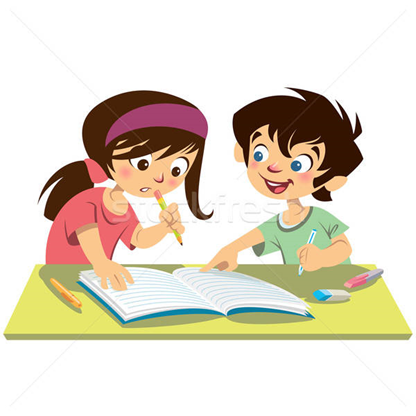 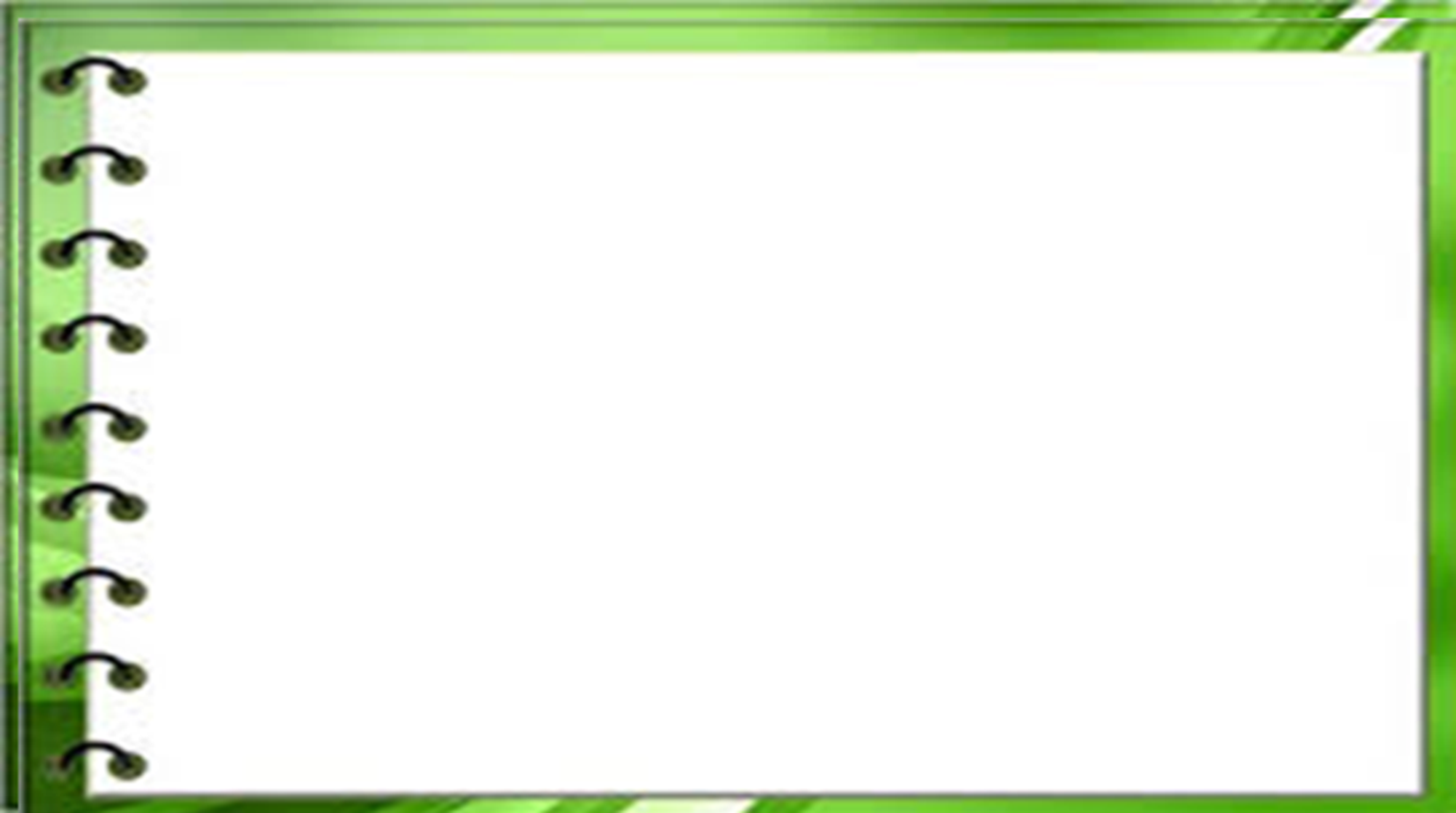 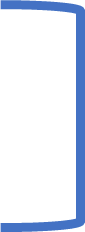 1-kun – 10 ta sochiq, ? metr gazlama
2-kun – 8 ta sochiq, ? metr gazlama
36 m gazlama
Yechish:
1) 10 + 8 = 18 (ta) – sochiq
2) 36 : 18 = 2 (m) – 1 ta sochiq
3) 10 · 2 = 20 (m) – 1-kun
4) 8 · 2 = 16 (m) – 2-kun
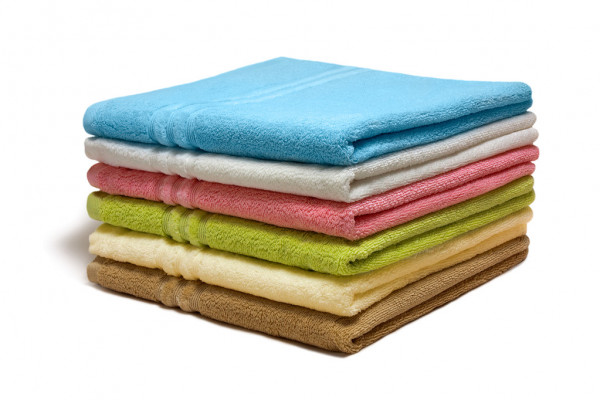 Javob: tikuvchi 1-kun 20m, 
2-kun 16m gazlama sarflagan.
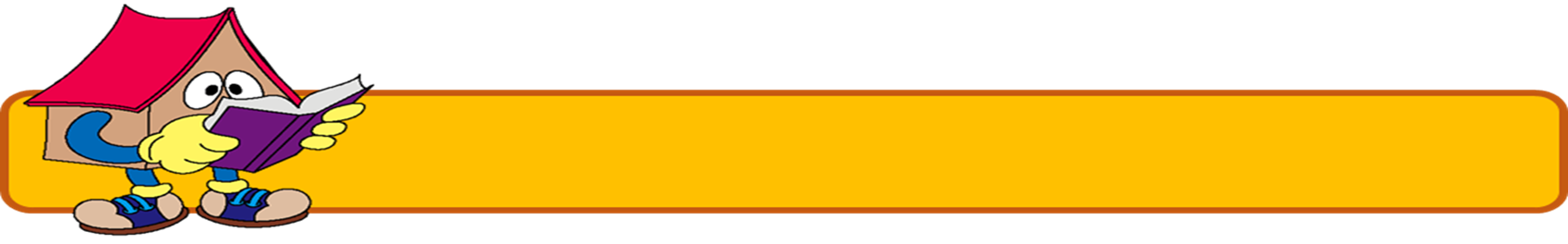 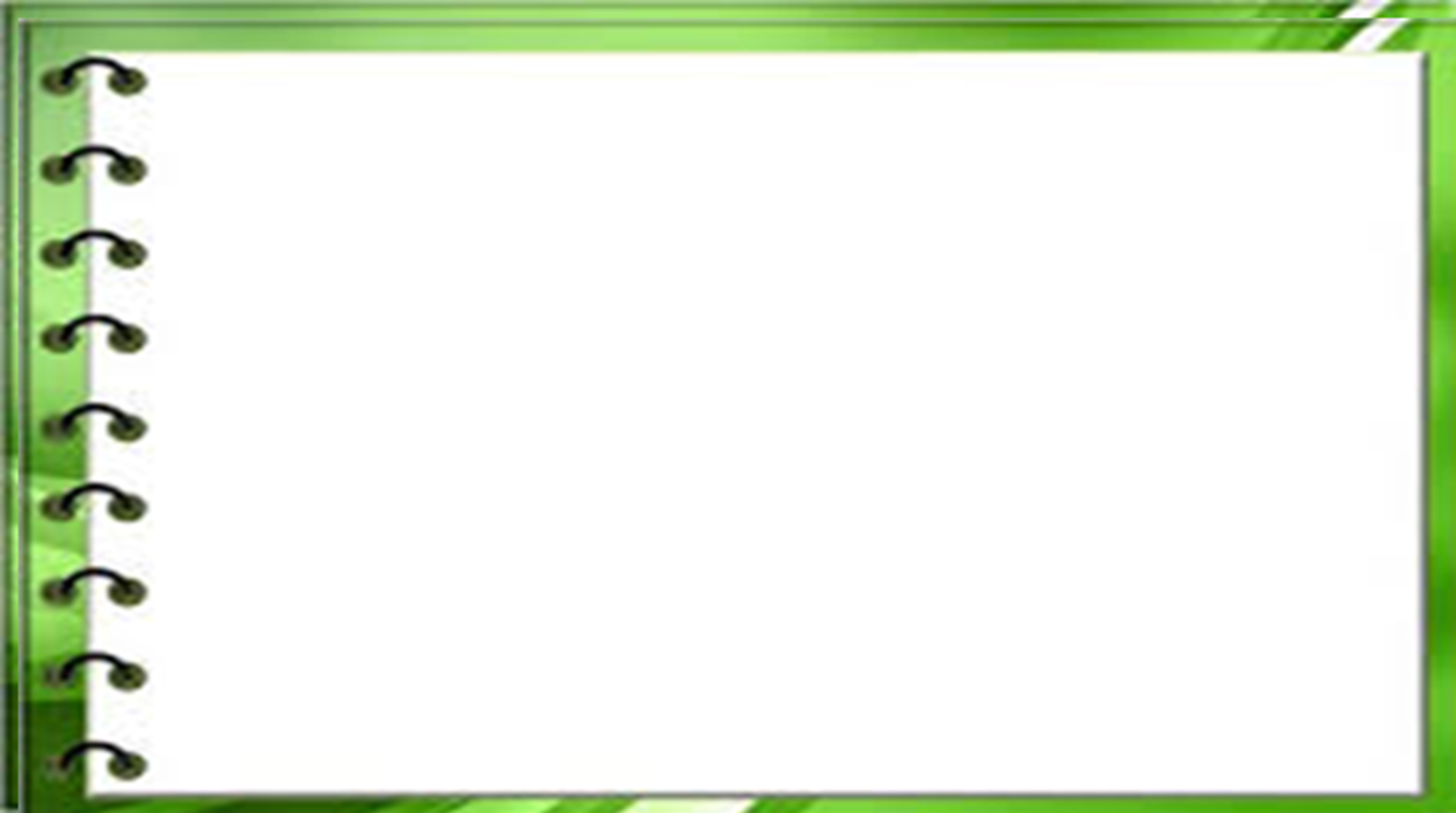 Mustaqil topshiriqni tekshirish (61-bet).
5-masala
2) Tikuvchi 2 kunda 18 ta sochiq tikdi. U birinchi kun 20 m, ikkinchi kun esa 16 m gazlama sarfladi. Tikuvchi birinchi kun nechta sochiq tikkan? Ikkinchi kun-chi?
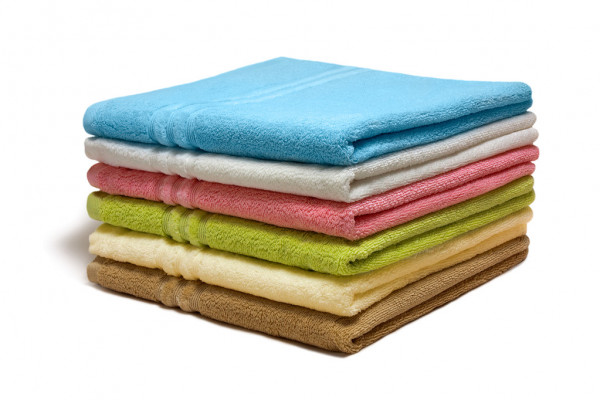 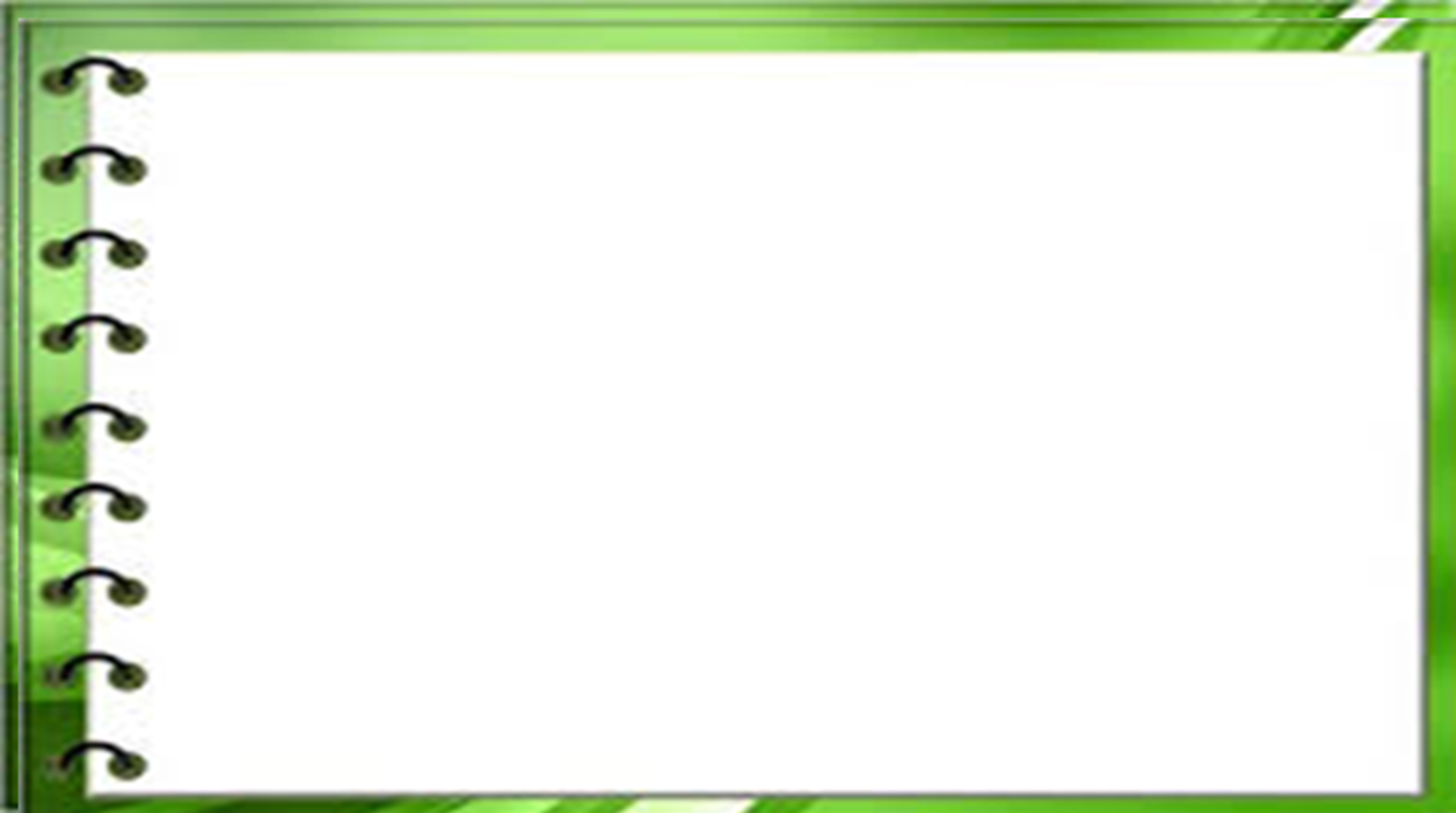 1-kun – 20 m, ? ta sochiq
2- kun –16 m, ? ta sochiq
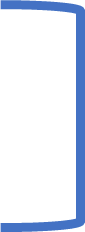 18 ta sochiq
Yechish: 
1) 20 + 16 = 36 (m)
2) 36 : 18 = 2 (m) – 1 ta sochiq
3) 20 : 2 = 10 (ta) – 1-kun
4) 16 : 2 = 8 (ta) – 2-kun  
Javob: tikuvchi 1-kun 10 ta sochiq, 
2-kun 8 ta sochiq tikkan.
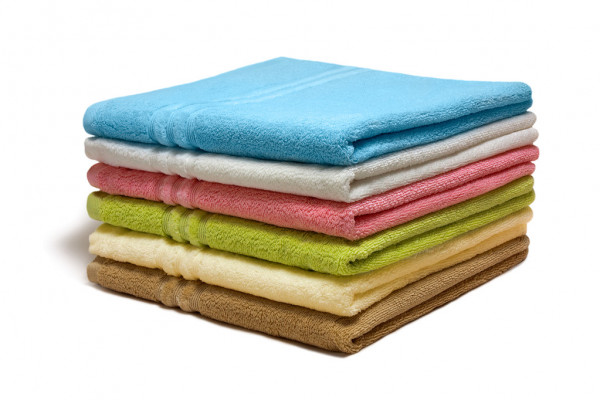 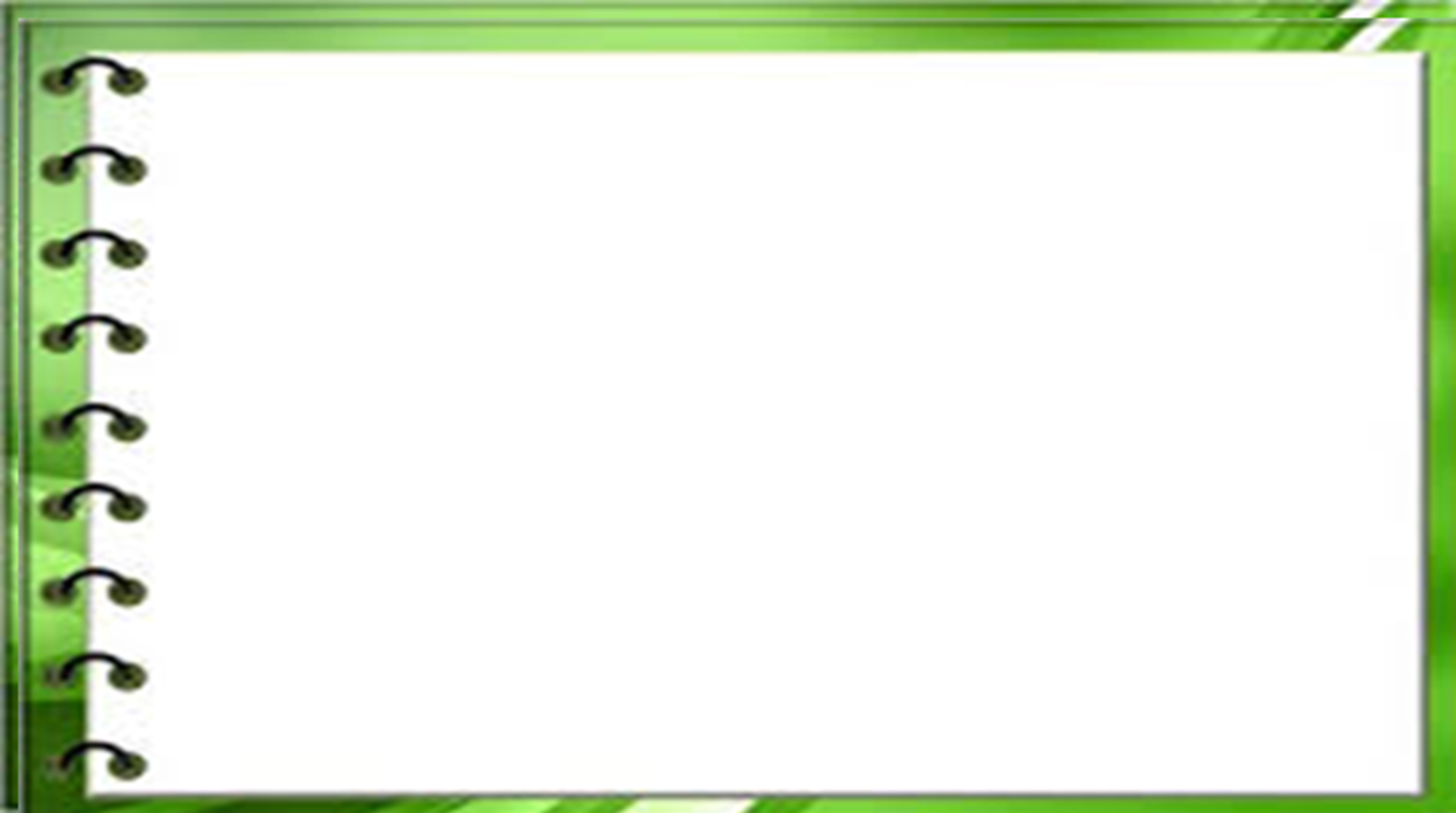 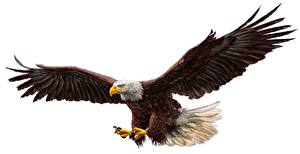 Rost mulohazalarni o‘qing:
burgut – qush; 

b) 1 hafta – 7 kun; 

d) avgust – yoz oyi;

e) tipratikan – o‘simlik; 

f) choynak – gul.
dushanba
yakshanba
shanba
seshanba
1 hafta
juma
chorshanba
payshanba
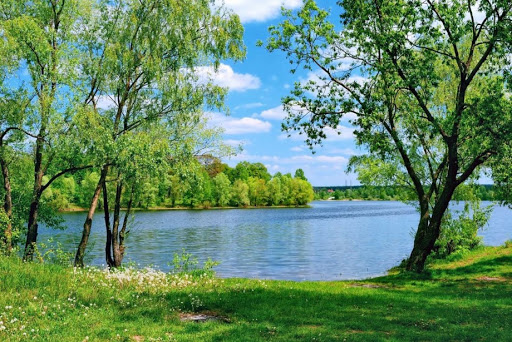 Bu mulohazalarning har birini boshqa mulohazaga shunday almashtiringki, unda „ ... ekani yolg‘on“ jumlasi ishtirok etsin. Qanday mulohazalar hosil bo‘ldi: rostmi yoki yolg‘on?
“… ekani yolg‘on“
a) burgut – qush ekani yolg‘on; 
e) tipratikan – o‘simlik ekani yolg‘on;
b) 1 hafta – 7 kun ekani yolg‘on;
f) choynak – gul ekani yolg‘on; 
d) avgust – yoz oyi ekani yolg‘on.
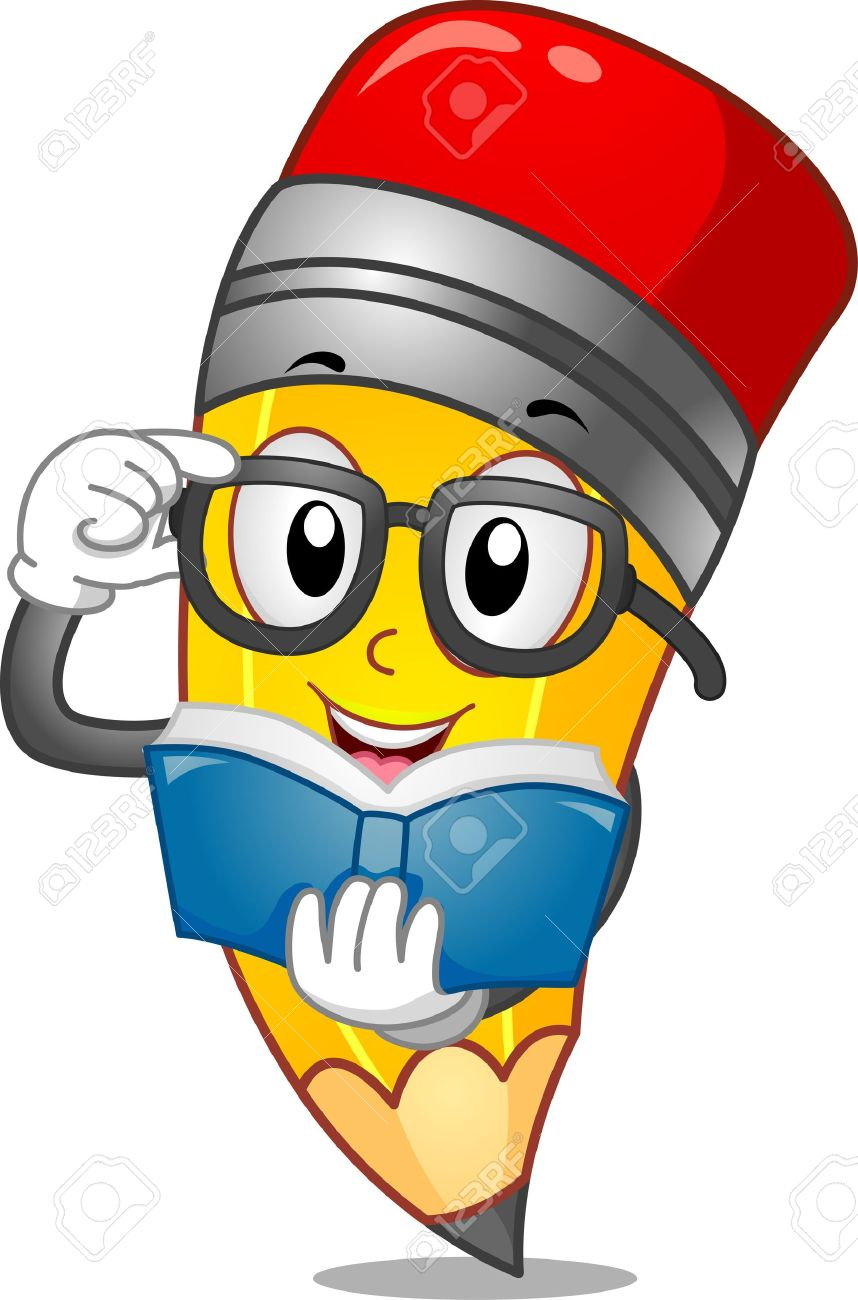 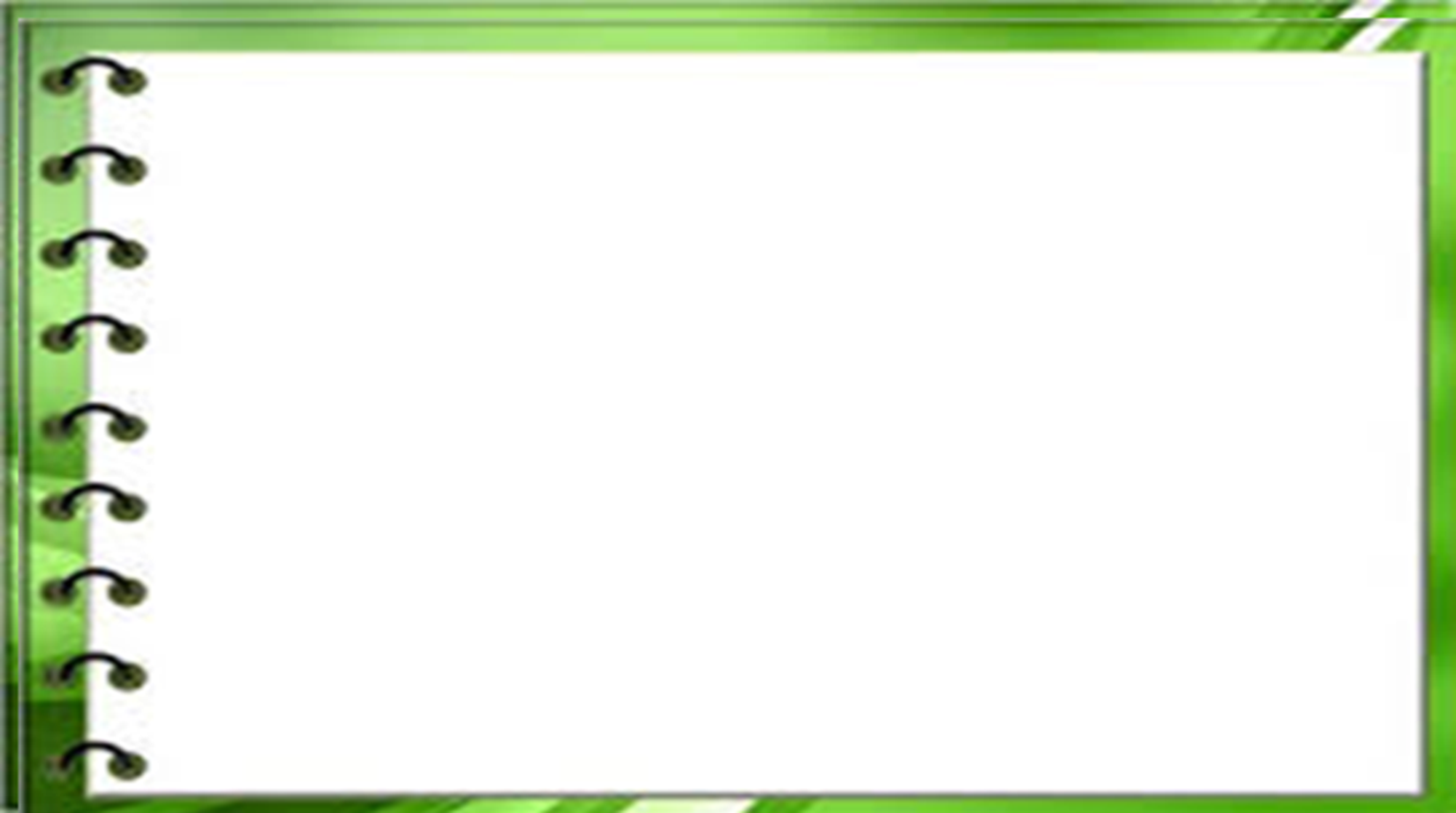 2. Yolg‘on mulohazalarni o‘qing: 
istalgan kvadratning uchta uchi bor;     
tonna – uzunlik birligi;                          
d) 100 va 38 sonlari ayirmasi 52 ga teng;   
e) parallel to‘g‘ri chiziqlar kesishadi.         
Bu mulohazalarning har birini boshqa mulohaza bilan shunday almashtiringki, unda „ ... ekani yolg‘on“ jumlasi ishtirok etsin. Qanday mulohazalar hosil bo‘ldi: rostmi yoki yolg‘on?
yolg‘on
yolg‘on
yolg‘on
yolg‘on
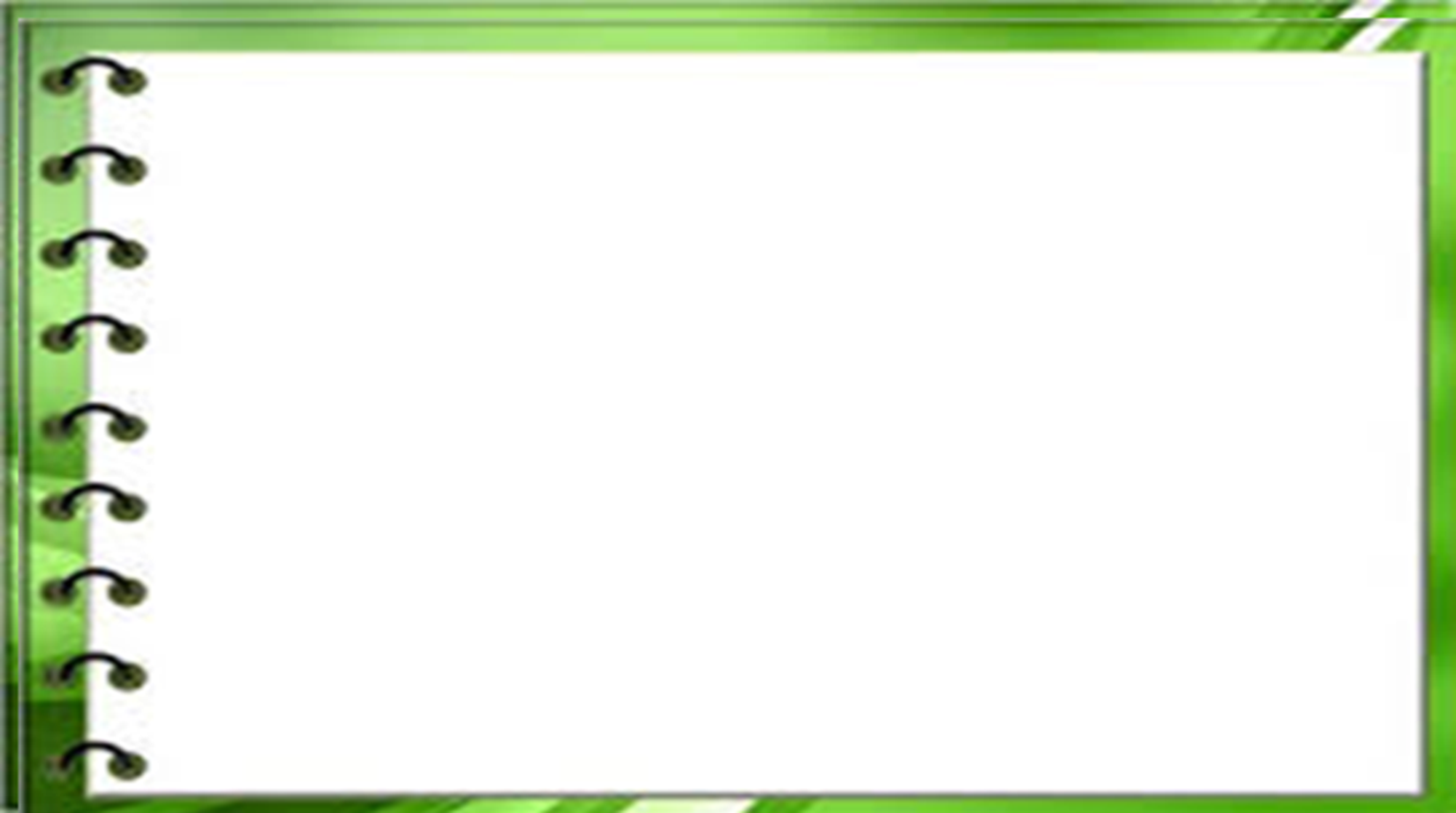 3. Ikkita mulohazani taqqoslang. 
Ular nimasi bilan farq qiladi? 
Dekabr 31 kundan iborat. 
Dekabr 31 kundan iborat ekani noto‘g‘ri. 
2. Olma – meva. 
Olma meva ekani noto‘g‘ri. 
   Istalgan mulohazani qisqalik uchun lotin alifbosining bosh harfi bilan belgilash qabul qilingan. Masalan, agar „Dekabr 31 kundan iborat“ mulohazasini A harfi bilan belgilasak, u holda „Dekabr 31 kundan iborat ekani noto‘g‘ri“ mulohazasini bunday belgilaymiz: A. Bunday o‘qiladi: A emas. 
A mulohaza A mulohazaning inkori deb ataladi.
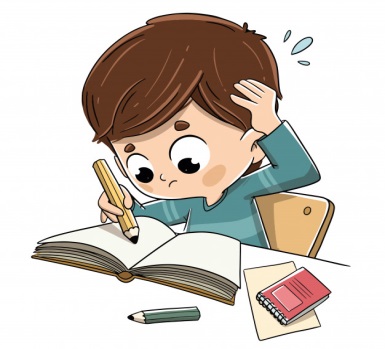 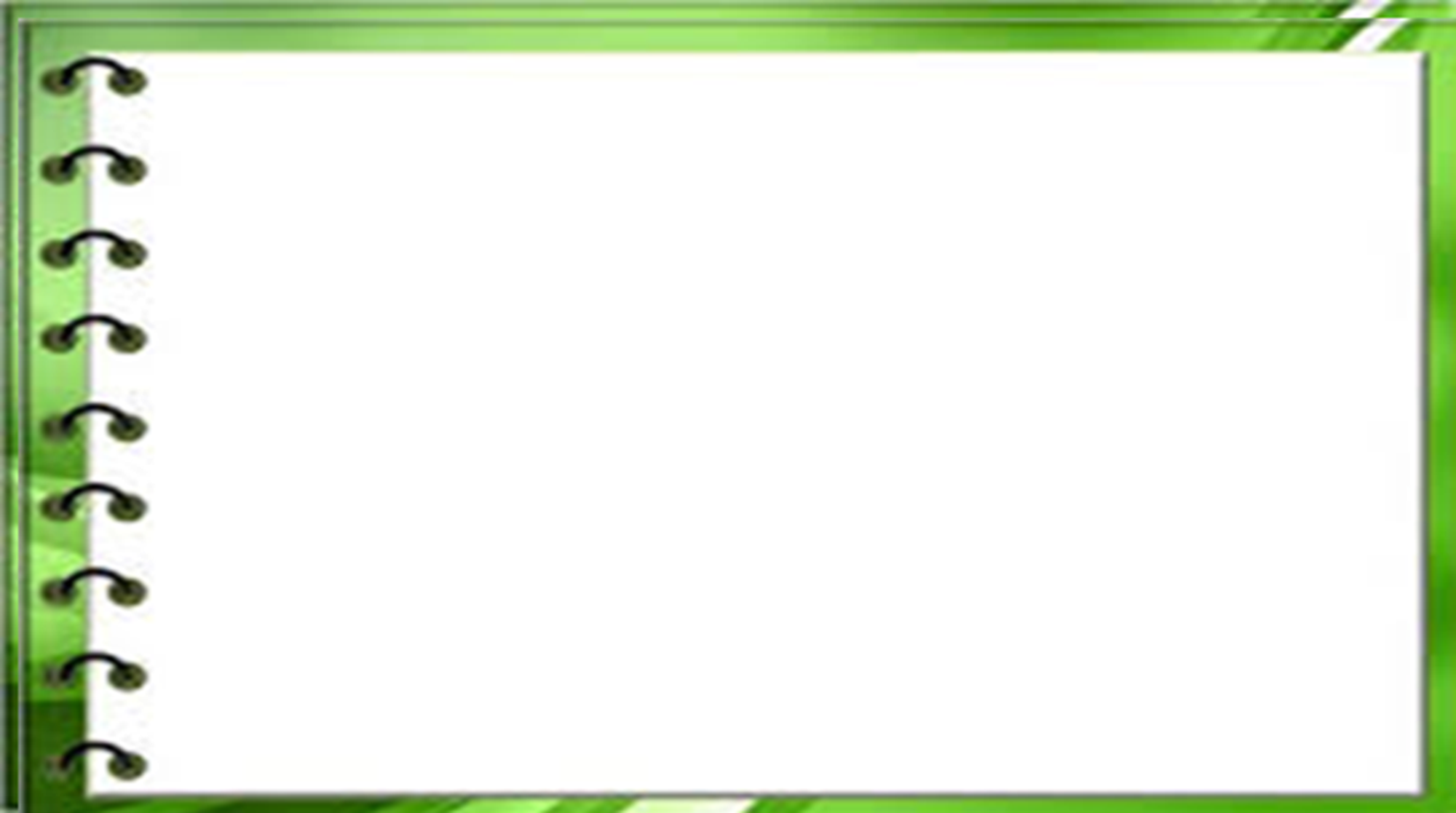 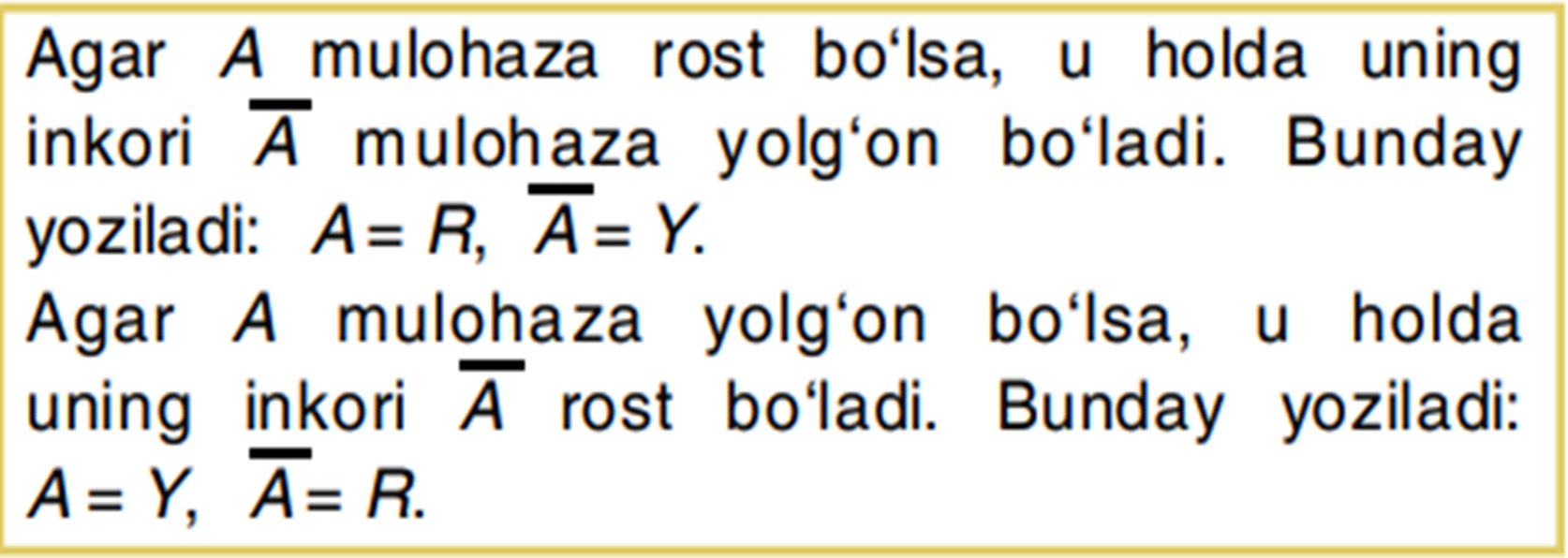 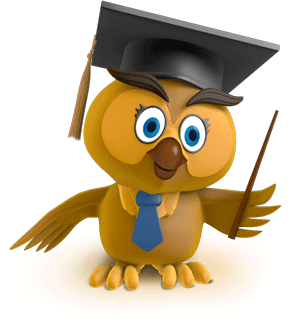 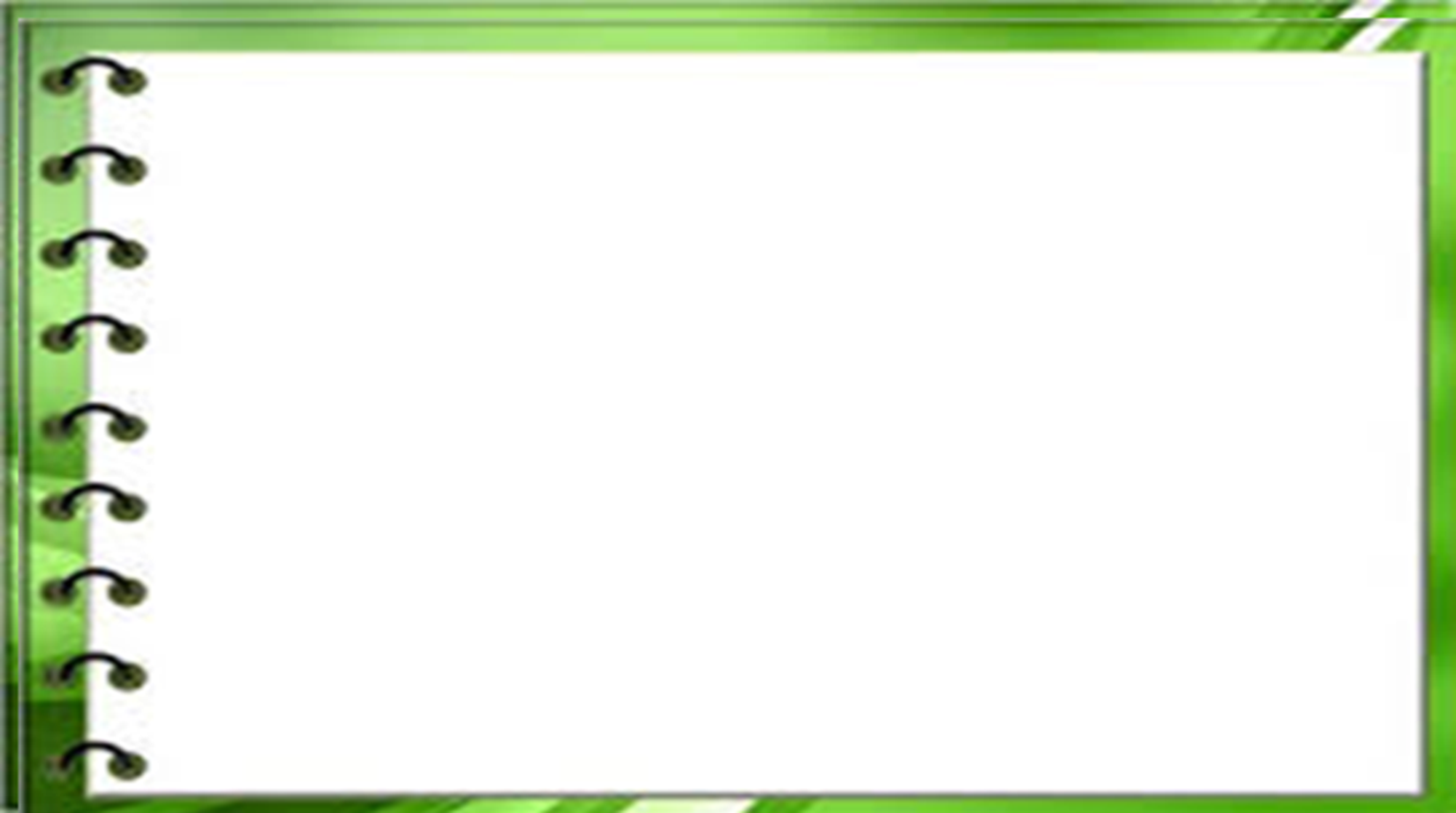 4. „Agar ikkita sonning yig‘indisi 5 ga bo‘linsa, uholda har bir qo‘shiluvchi ham 5 ga bo‘linadi“, –dedi Dilshod.Dilshodning nohaq ekanligini isbotlang. Bungao‘zingiz misol keltiring
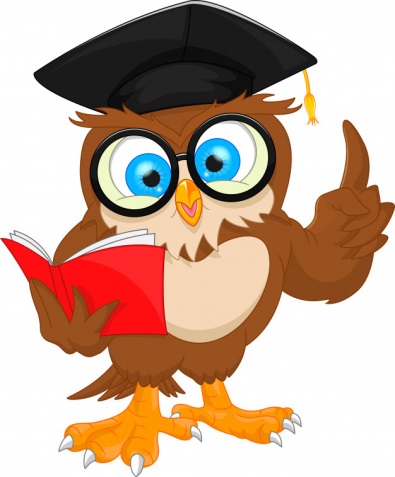 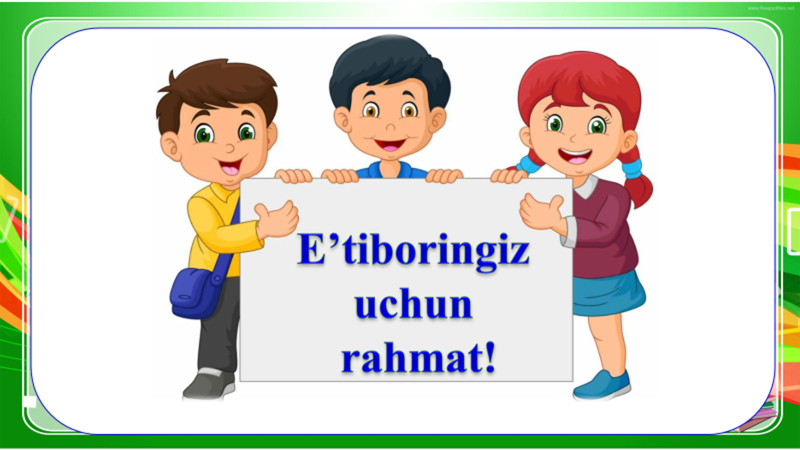